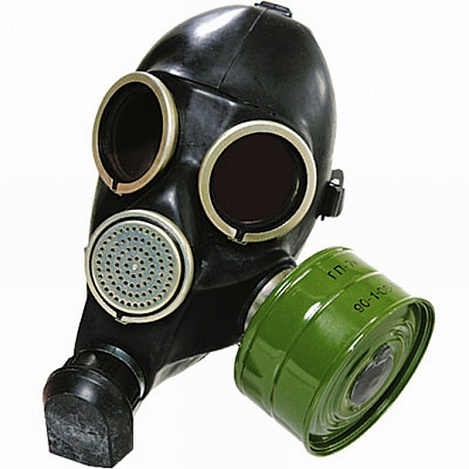 Обеспечение химической защиты населения
8 класс
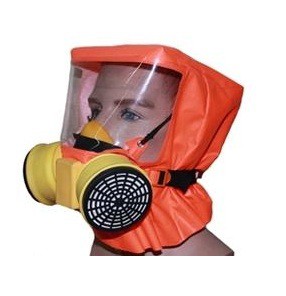 Цель урока: познакомить учащихся со средствами индивидуальной защиты  населения от химических аварий.
Основные мероприятия по химической защите населения включают:
своевременное обнаружение возникновения химической аварии и оповещение о ней; 
обеспечение населения, персонала аварийного объекта и участников ликвидации последствий химической аварии средствами индивидуальной защиты органов дыхания и кожи и применение этих средств; 
укрытие населения и персонала в убежищах, обеспечивающих защиту от АХОВ.
Средства индивидуальной защиты органов дыхания и кожи
СИЗ - предназначены для предотвращения сверхнормативного воздействия на людей опасных и вредных аэрозолей, газов и паров, попавших в окружающую среду при разрушении оборудования и коммуникаций соответствующих объектов, при применении оружия массового поражения.
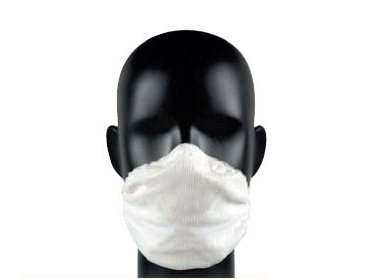 По предназначению СИЗ подразделяются на три группы:
средства индивидуальной защиты органов дыхания,

средства защиты кожи,

медицинские средства индивидуальной защиты.
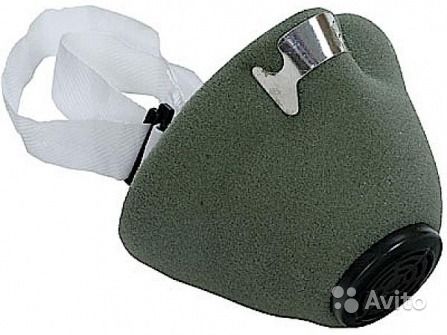 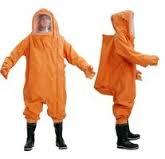 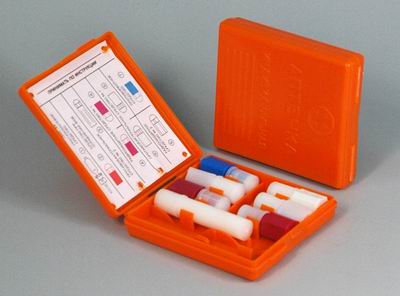 Создатель противогаза
Николай Дмитриевич Зелинский
      (1861-1953гг.)
Использовал адсорбционную способность углерода в изобретенном им угольном противогазе (1915г.)
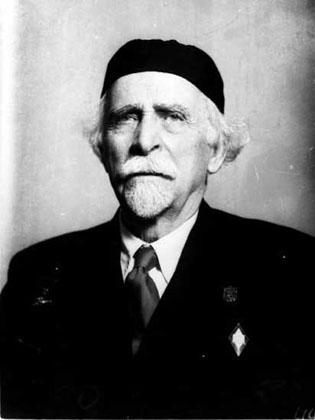 Фильтрующие противогазы
Гражданский противогаз ГП 7
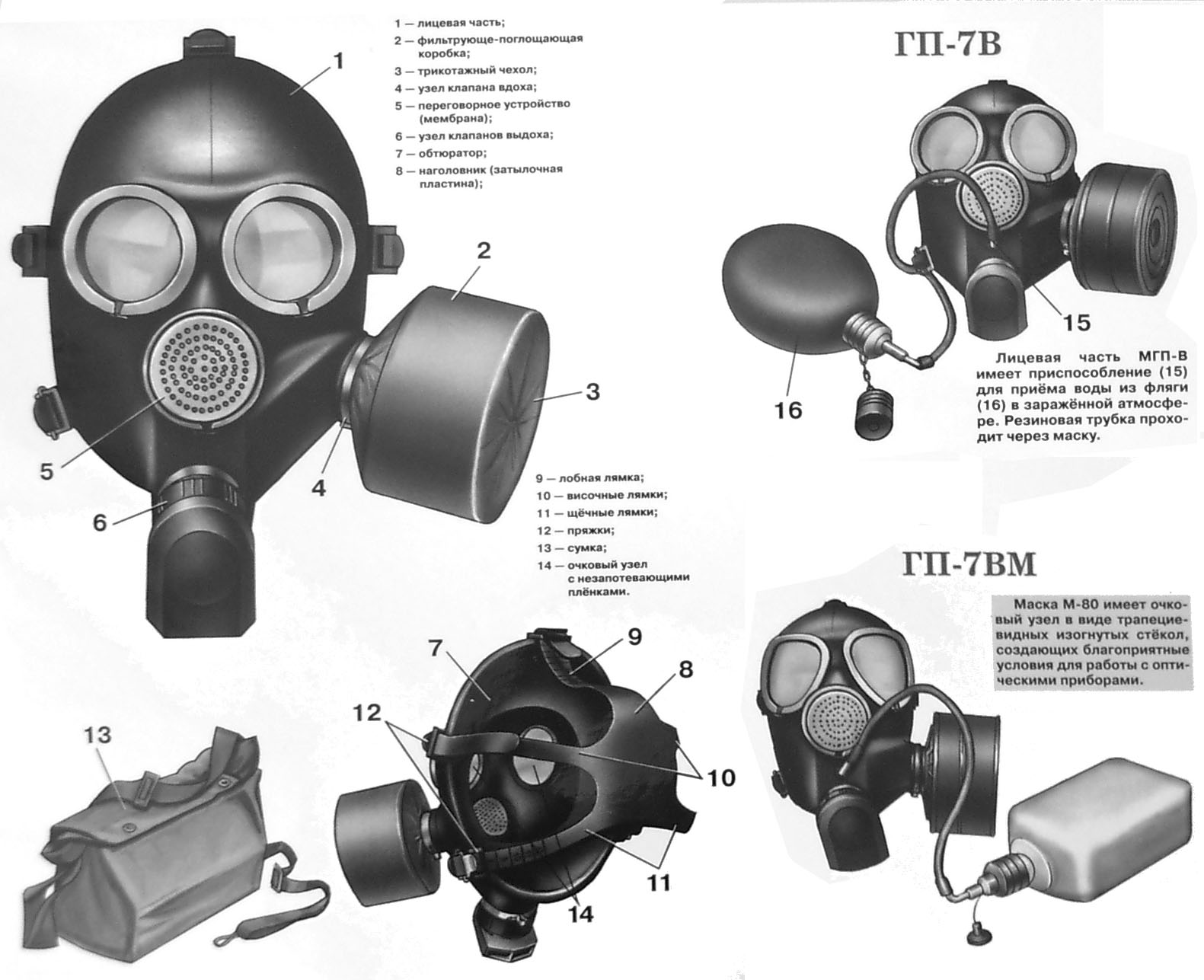 1 – лицевая часть, 2 – фильтрующе-лицевая коробка, 3 – трикотажный чехол, 4 – узел клапана вдоха, 5 – переговорное устройство (мембрана), узел клапана выдоха, 7 – обтюратор, 8 наголовник (затылочная пластина), 9 – лобная лямка, 10 – височные лямки, 11 – щечные лямки, 12 – пряжки, 13 – сумка.
Изолирующие средства защиты органов дыхания
ИП – 6
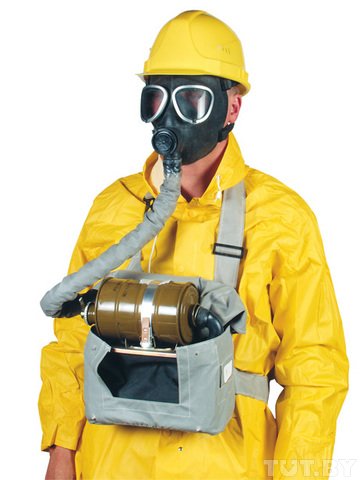 ИП – 4М
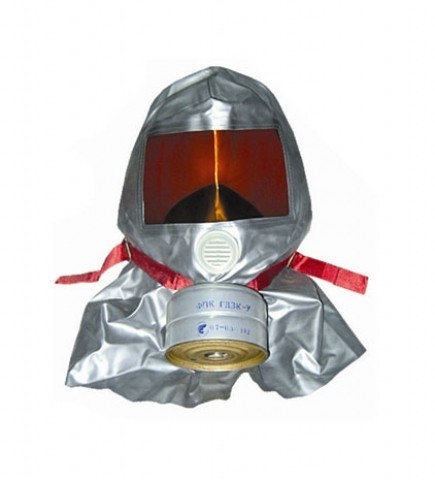 Шланговый противогаз ПШ-1С, ПШ – 1Б-20
Самоспасатель
УЗС ВК Экран
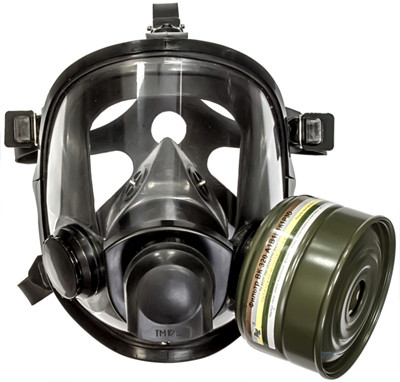 СПИ – 20
Противогаз детский фильтрующий ПДФ – 2Д, ПДФ - 2Ш
камеры защитные детские КЗД-4 и КЗД-6.
Средства индивидуальной защиты кожи
Общевойсковой защитный костюм (ОЗК), легкий защитный костюм  (Л – 1)
Костюм Л-1
Медицинские средства защиты
Аптечка(АИ-2)
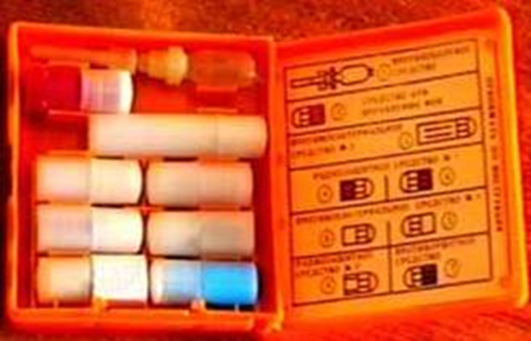 Медицинские средства защиты
Индивидуальный противохимический пакет  (ИПП-8,9,10)
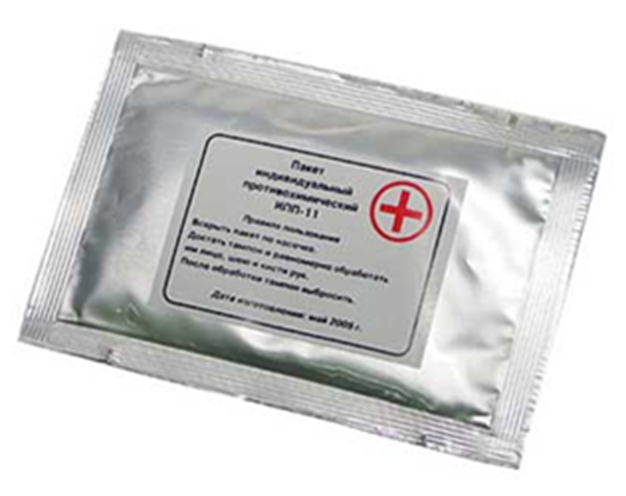 ТЕСТ
1.Средства индивидуальной защиты органов дыхания делятся на:
а. фильтрующие
б. защитные
в. изолирующие
г. гражданские
2.Устройство ГП-7.
а. шлем-маска, фильтрующе- поглощающая коробка
б. шлем-маска, клапанная коробка, фильтрующе- поглощающая коробка, очки, переговорное устройство
в. шлем-маска, клапанная коробка, фильтрующе- поглощающая коробка, очки
тест
3.К СИЗ органов дыхания относят:
а. респираторы
б. общевойсковой защитный комплект(ОЗК)
в. фильтрующие противогазы
г. ватно-марлевые повязки
д. легкий защитный костюм
е. изолирующие противогазы
тест
4. К СИЗ кожи относятся:
а. респираторы
б. общевойсковой защитный комплект(ОЗК)
в. гражданские противогазы
г. легкий защитный костюм
д. промышленные противогазы
тест
5. К простейшим фильтрующим СИЗ органов дыхания относят:
а. противогазы
б. Респираторы
в. ватно-марлевая повязка
проверка
1)а, в
2)б
3)а, в, г,е
4)б, г
5)б, в
11б-10б- «5»
9б-7б- «4»
6б-5б- «3»
4б-2б- «2»
Порядок надевания противогаза и снятие
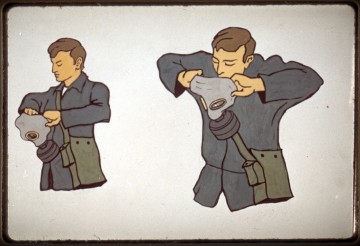 Закрепление пройденного материала
Предназначение средств индивидуальной защиты?
Назовите средства индивидуальной защиты дыхательных путей?
Из каких основных частей состоит противогаз ГП – 5,7?
Домашнее задание
Прочитать параграф  страница  . Записать в тетради правила безопасного поведения в условиях химической аварии.